Nome do cliente
Morada do cliente
CP / Cidade
NIF: XX-XXXXX
Nº do cliente: 123456
N° da fatura: 20XX/XX
Data da fatura: DD.MM.YYY
Data do Lembrete: DD.MM.YYYY
1° Lembrete de pagamento [N° da fatura]
Estimado [Nome do cliente],

Venho por este meio recordá-lo de que se encontra ainda por liquidar a fatura [nº de fatura], que está já com um atraso de [nº de dias] dias. Agradecia que procedesse à sua liquidação, no máximo até [DD.MM.AAAA]. 

Se já efetuou o pagamento, por favor ignore esta mensagem. Se não, por favor tenha em conta que a partir da data estipulada acima serão cobrados juros de mora de [X%], que acrescem ao valor em dívida da fatura.

Muito obrigado,
John Doe
John Doe | Morada | N.I.F  
   +123 – 111 222 333   |   john.doe@business.com   |   www.johndoe.com
FATURA PENDENTE
PARA EFECTUAR O PAGAMENTO

PayPal: john.doe@business.com 
Transferência bancária: John Doe - IBAN YYXX XXXX XXXX XXXX XX
Powered by:
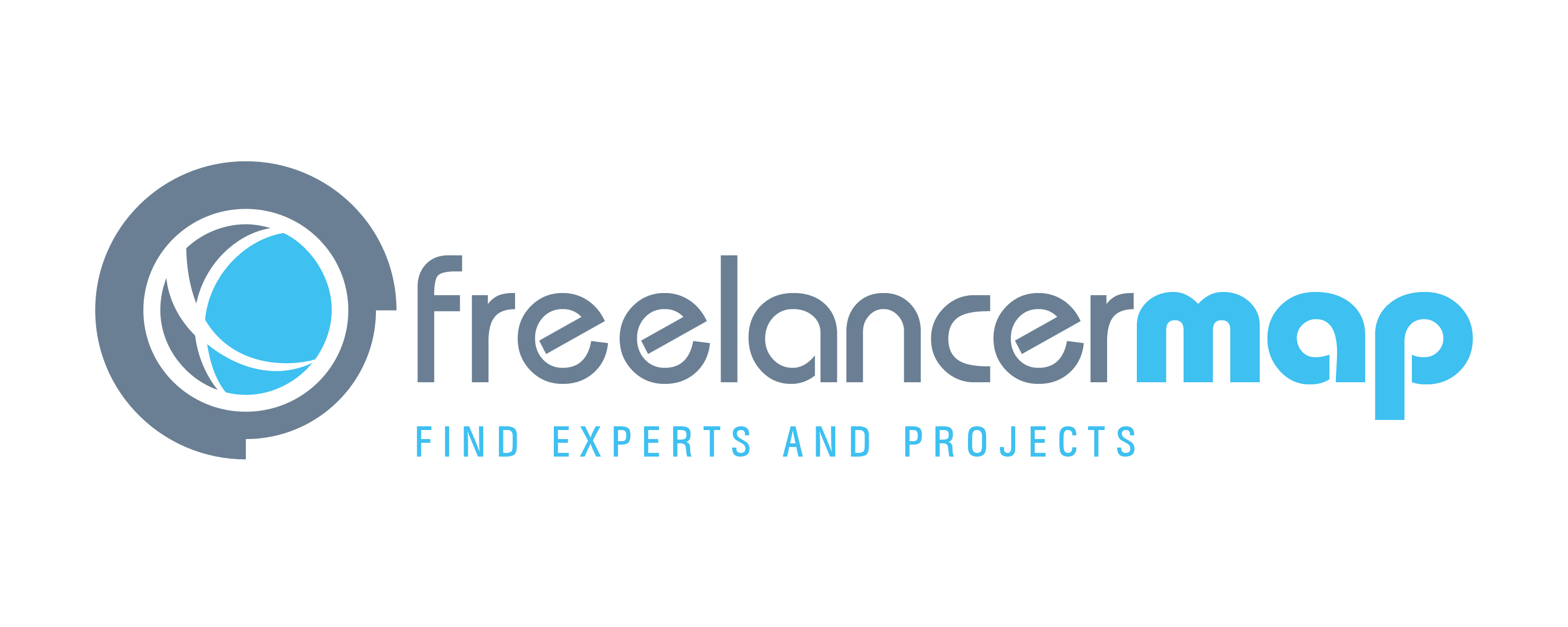 John Doe | Morada | N.I.F  
   +123 – 111 222 333   |   john.doe@business.com   |   www.johndoe.com